Podlaska Sieć Doradztwa Zawodowegostruktura i funkcje

Iwona ZaborowskaBiałostocka Fundacja Kształcenia Kadr
Cele działań
Merytoryczne wzmocnienie rozwoju poradnictwa  zawodowego przy jednoczesnej współpracy z  pracodawcami w szkołach zawodowych woj. podlaskiego przez stworzenie Podlaskiej Sieć Doradztwa Zawodowego
zapewnienie zewnętrznego wsparcia szkół zawodowych w działaniach doradztwa edukacyjno-zawodowego przez wykorzystanie potencjału merytorycznego oraz instytucjonalnego węzłów/poziomów tworzących sieć.
Wojewódzki Konsultant PSDZ z ramienia Centrum Edukacji Nauczycieli
poziomy sieci
Subregionalni Branżowi Konsultanci ds. Popytowego Doradztwa Kompetencji
Konsultanci Lokalni z poradni psychologiczno-pedagogicznych współpracujących ze szkołami
Uwzględnia krajową i regionalną politykę oświatową we współpracy z ORE i Kuratorem Oświaty reprezentującym MEN pod auspicjami CEN reprezentującymi samorząd województwa. 
funkcje:
realizacja celów wyznaczonych przez strategie krajowe i regionalne;
wdrożenie standardów doradztwa zawodowego wyznaczonych przez reformę oświatową; 
wdrożenie zaleceń dotyczących rozwoju kompetencji kluczowych;
 wspieranie wdrożenia podstaw kształcenia w zawodach (na poziomie kwalifikacji w 32 obszarach branżowych), ze szczególnym uwzględnieniem kwalifikacji i kompetencji kluczowych wskazanych w strategii rozwoju województwa podlaskiego.
PRZEDSTAWICIEL ORE,   PODLASKI KURATOR OŚWIATY,
KONSULTANCI SUBREGIONALNI I POWIATOWI
WUP, 
WOJEWÓDZKA RADA RYNKU PRACY
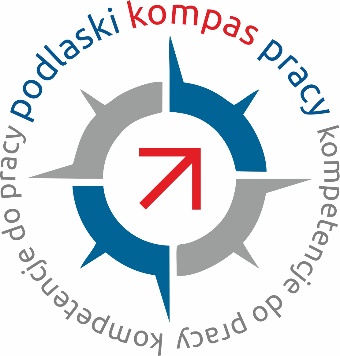 CEN
 BIAŁYSTOK, ŁOMŻA, SUWAŁKI
AGENCJE ZATRUDNIENIA W ZAKRESIE PORADNICTWA ZAWODOWEGO
Poziom wojewódzki
PRACODAWCY, 
ZWIĄZKI PRACODAWCÓW
Uwzględnia kontekst gospodarczy wyznaczony przez specyfikę branżową subregionów gospodarczych (białostocki, suwalski, łomżyński i bielski). 
funkcje:
zapewnienie popytowego charakteru doradztwa kompetencji wdrażanego w ramach PSDZ wyznaczonego przez potrzeby kompetencyjne pracodawców i branż kluczowych dla rozwoju subregionów
określenie kompetencji do pracy na poziomie umiejętności pracy na konkretnych stanowiskach pracy;
współpraca z pracodawcami na rzecz dostosowanie oferty edukacyjnej szkół zawodowych do potrzeb rynku pracy;
uwzględnienie w doradztwie zawodowym potrzeb kompetencyjnych pracodawców na poziomie konkretnych firm i stanowisk, pracy.
Uwzględnia specyfikę lokalnych rynków pracy, 
Uwzględnia potrzeby lokalnych społeczności.  
funkcje:
Uwzględnienie specyficznych potrzeby i bariery lokalnych społeczności uwzględniające problematykę włączenia społecznego; 
współpraca ze społecznością lokalną, NGO, instytucjami rynku pracy, pomocy rodzinie oraz LGD realizując wyzwania lokalne związane z aspiracjami edukacyjnymi i zawodowymi mieszkańców;
lokalny i prospołeczny charakter usług doradczych realizowanych przez doradców z udziałem 14 Doradców Powiatowych współpracujących ze szkołami.
Wsparcie szkoły
program zewnętrznego wsparcia szkoły w ramach PSDZ – program dla każdej szkoły współpraca z zewnętrznym ekspertem 
doposażenie Punktów Informacji i Kariery - wyposażenie materialne (urządzenia ICT, meble, profesjonalne narzędzia diagnostyczne), gry planszowe)  oraz wyposażenie merytoryczne (opracowanie standardu doradztwa zawodowego i standardu rozwoju kompetencji kluczowych uczniów)
wzmocnienie kompetencji szkolnych doradców zawodowych – realizacja studiów podyplomowych z doradztwa zawodowego, szkoleń dla Doradców Szkolnych, Szkoła Tutorów, Akademia Coachingu,
Wsparcie szkoły
wzmocnienie kompetencje kluczowych uczniów na podstawie opracowanego standardu i scenariuszy zajęć, kompetencje osobiste, społeczne i w zakresie uczenia się (KK nr 5 ) - umiejętność planowania własnej edukacji, uczenia się metodami ind. proces uczenia się z wykorzystaniem zasobów doradczych, informacyjnych i edukacyjnych Internetu i PSI 
Stworzenie IPD na rzecz kompetencji - opracowany zdalnie przez Doradców Kompetencji zawierać będzie program stażu stanowiskowego, plan edukacyjny z ofertą studiów, szkoleń i przekazywany będzie uczniom wraz z certyfikatem nabycia kompetencji  kluczowych w ramach IPD
MAPA SZKÓŁ, UCZELNI, KURSÓW
WYMIANA INFORMACJI DORACÓW
OPIS BRANŻ, ZAWODÓW, STANOWISKA
portal doradczy 
Podlaski system informacji
z dostępem on-line do strefy publicznej portalu oraz z strefami dla  wszystkich członków sieci z poziomami węzła wojewódzkiego, subregionalnego i powiatowego
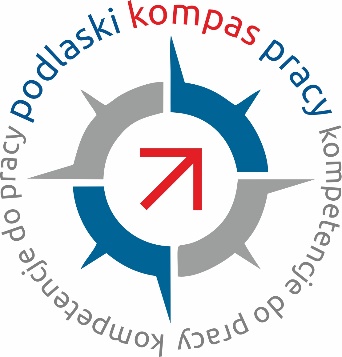 OPIS POTRZEB KOMPETENCYJNYCH PRACODAWCÓW
TESTY DORADCZE I IPD
INFORMACJE O LOKALNYCH RYNKACH PRACY
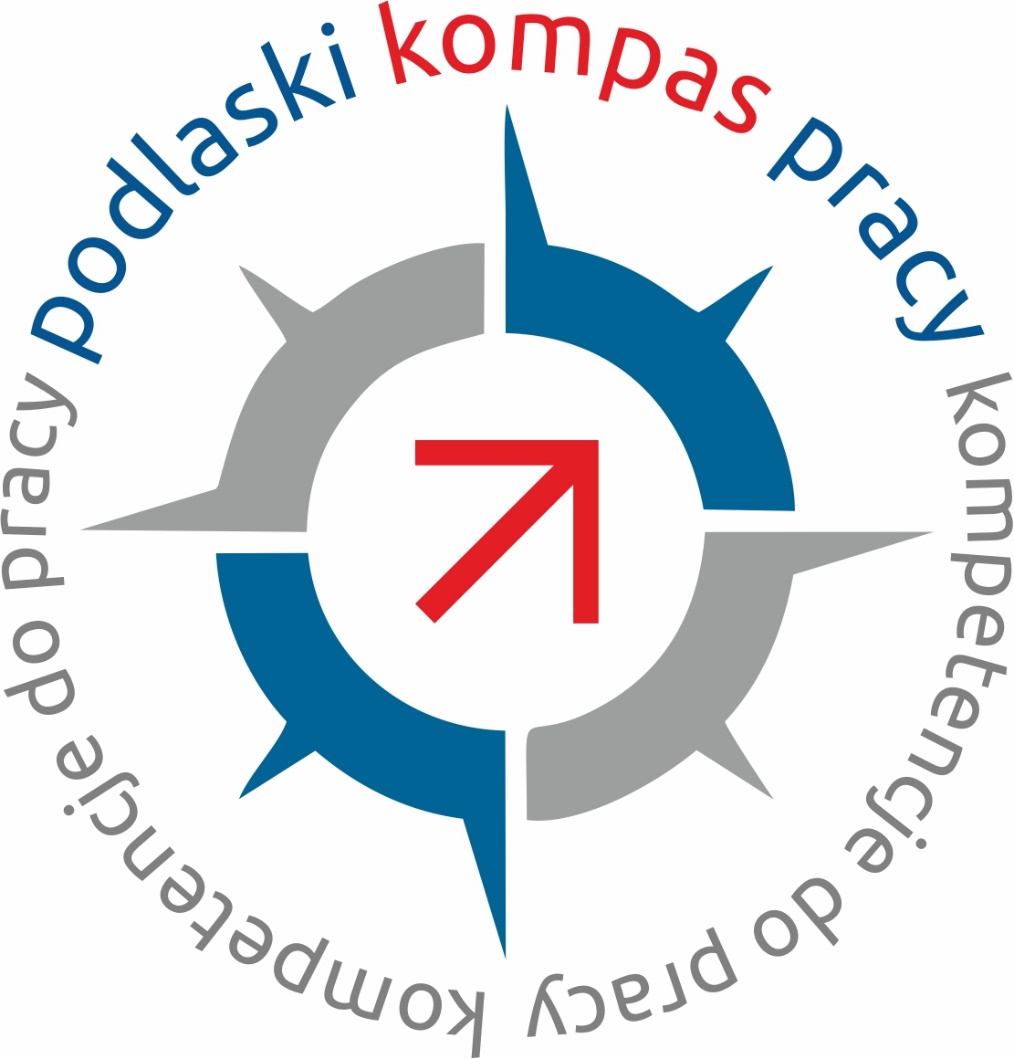 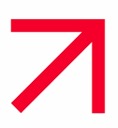 zapraszamy do współpracy                 przy kompasie pracy
projekt: „Podlaska Sieć Doradztwa Zawodowego” współfinansowany ze środków Unii Europejskiej z Europejskiego Funduszu Społecznego w ramach Regionalny Program Operacyjny Województwa Podlaskiego, działanie 3.3.1  Kształcenie zawodowe młodzieży na rzecz konkurencyjnej gospodarki